Figure 1. (a) Extinction time given a competitive environment. (b) Population trajectories for humans (descending) and ...
BioScience, Volume 67, Issue 2, February 2017, Pages 107–110, https://doi.org/10.1093/biosci/biw133
The content of this slide may be subject to copyright: please see the slide notes for details.
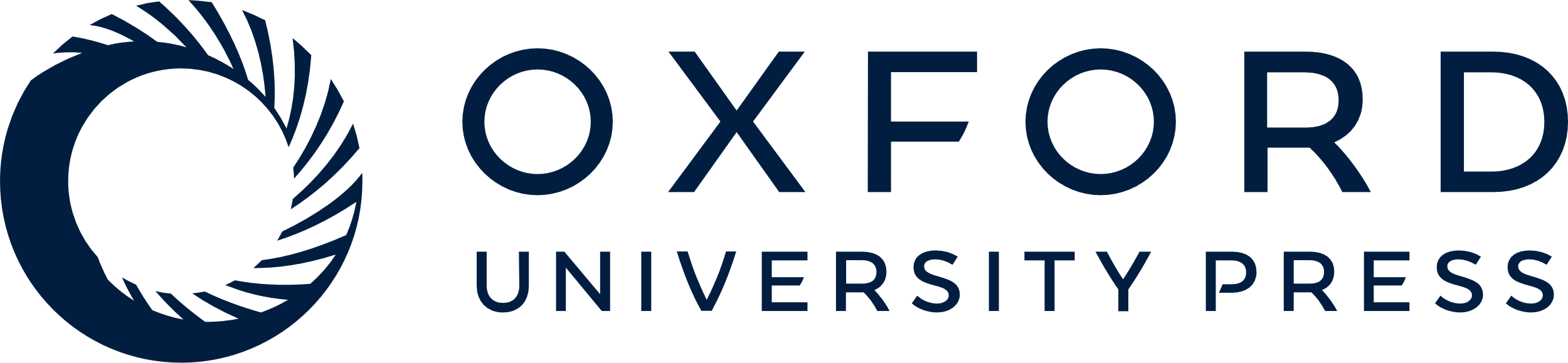 [Speaker Notes: Figure 1. (a) Extinction time given a competitive environment. (b) Population trajectories for humans (descending) and creatures (ascending) given initial growth in the Amazon catchment (dashed) and Europe (solid). (c) Time to extinction versus the human population size during initial growth of the creature population.


Unless provided in the caption above, the following copyright applies to the content of this slide: © The Author(s) 2016. Published by Oxford University Press on behalf of the American Institute of Biological Sciences. All rights reserved. For permissions, please e-mail: journals.permissions@oup.com]